FIP Virtual 2020 Event
‘Driving AMR action in a new decade’
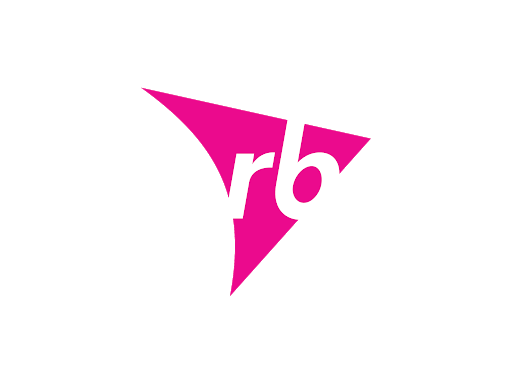 Supported by
Reading materials and background in preparation for workshop on 12th September 2020
RB Support for GRIP action on AMR
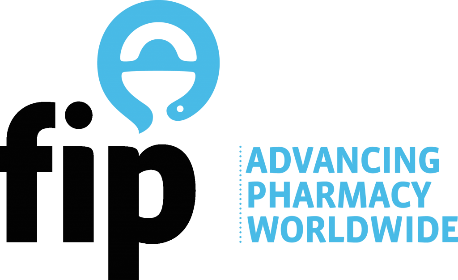 RB has a strong and meaningful purpose to protect, heal and nurture in the relentless pursuit of a cleaner and healthier world and to this end, we believe we have a role to play in tackling one of our greatest health emergencies – the global rise in antimicrobial resistance (AMR). 

The misuse and overuse of antibiotics for self-limiting respiratory conditions like sore throats and colds is a significant driving factor in the development of AMR. Supporting action in managing and preventing such conditions through effective communication, symptomatic management and good hygiene practises are area where RB has capabilities and brands which can play a role.

We established GRIP, an RB supported group that brings leading pharmacists, physicians, microbiologists and academics from around the world to drive the global agenda on fighting AMR in respiratory infections through collaborations and meaningful action.
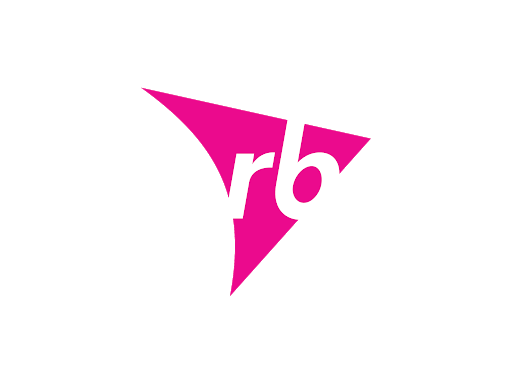 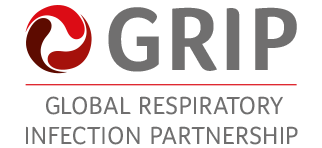 2
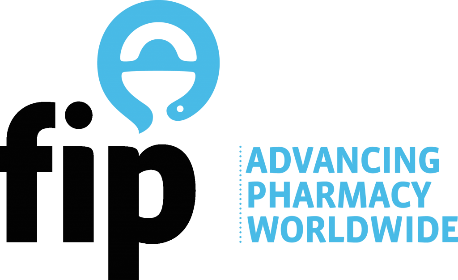 Introduction
You have received this background material as you are registered for the FIP Virtual Event, ‘Driving AMR action in a new decade’ hosted by GRIP, FIP and RB.  
To prepare for the workshop, you will find useful background information on the work to date of  host organisations in AMR and case studies to demonstrate behaviour change in AMR from across the world.
Have you registered the AMR event in your region?

Register now and join influential pharmacists to collaborate on a Pharmacy AMR Roadmap for your region
3
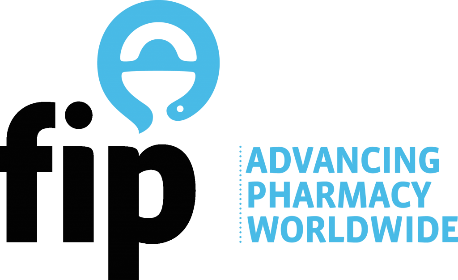 Meeting Objectives
The objective of these meetings is to work on a shared ambition together to drive global and regional action in AMR and ensure continuity in curtailing inappropriate antibiotic use by translating policy statements into actionable measures. 

In doing so, we are inviting pharmacists, physicians and academics across the globe to engage with us to share their experiences and participate in creating meaningful initiatives to aid in the urgent fight against AMR.
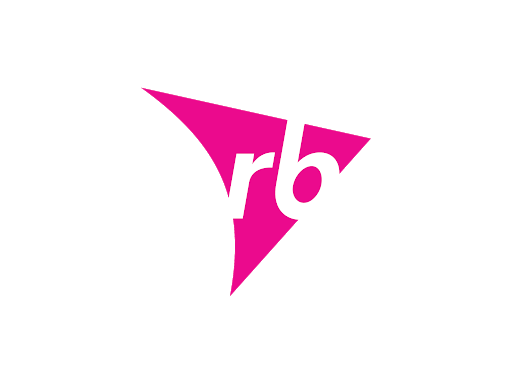 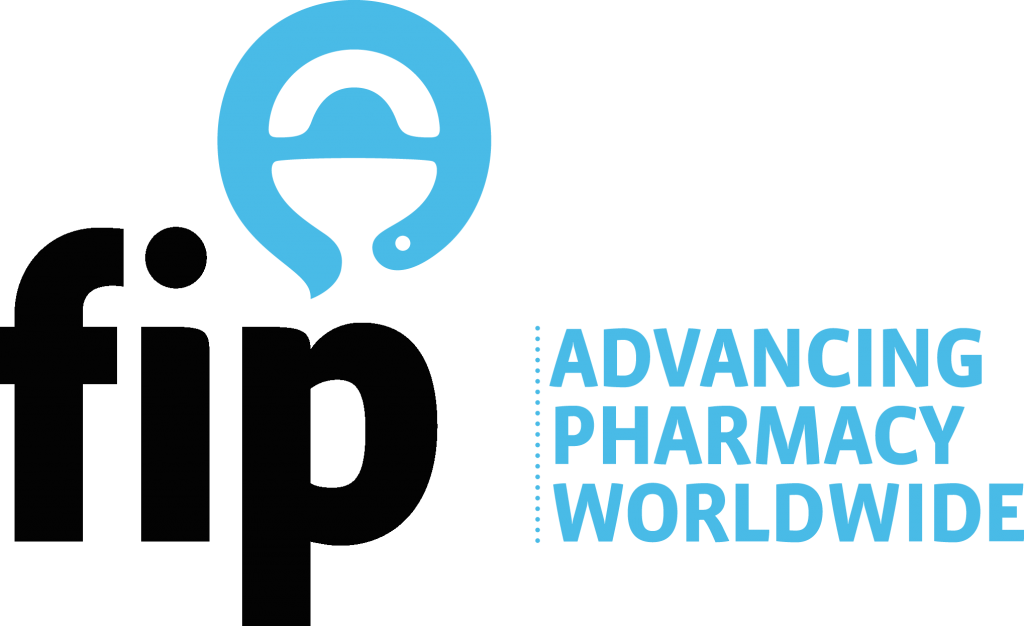 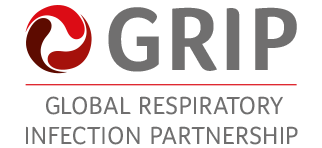 4
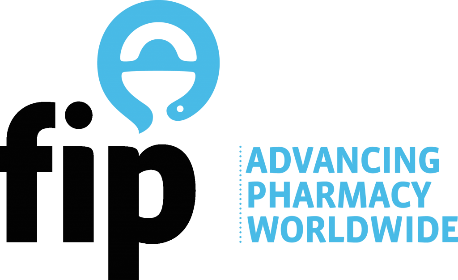 Contents
CONTENT
Slide
Overview of Antimicrobial Resistance (AMR)
6
Introduction to Global Respiratory Infection Partnership (GRIP)
7 – 9
Introduction to the International Federation of Pharmaceuticals (FIP)
10 – 13
Behavioural Change Model (COM-B Wheel) and AMR
15 – 16
Case Studies: Behavioural change in Pharmacy
17 – 23
Further reading and useful links
25 – 28
5
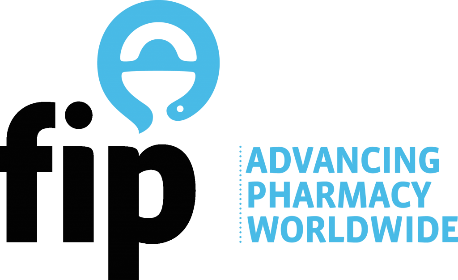 Antimicrobial resistance - overview
Antimicrobial resistance (AMR) is a problem that threatens the sustainability of an effective public health and medical response to infectious diseases across the globe
It is estimated that 700,000 people die annually from drug-resistant infections1. 

Forecasts from several international bodies such as the WHO, UN and World Bank predict that this will become progressively worse unless we adapt the way we develop and use antibiotics.
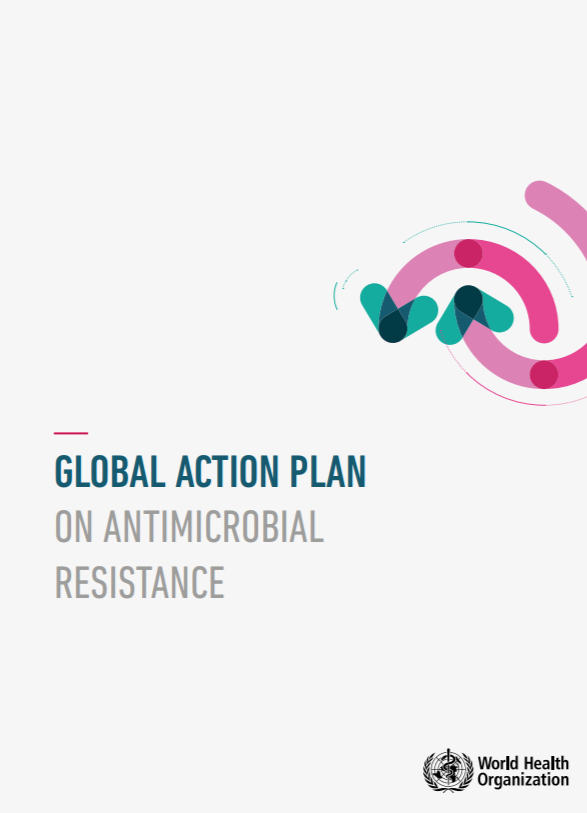 The consequences of AMR include prolonged duration of illnesses, greater risk of infection transmission, increased morbidity and mortality rates, and substantial financial and societal costs. 

The WHA endorsed the Global Action Plan on AMR, which outlined five strategic objectives for combatting AMR2. These objectives have been adapted into National Action Plans on a country-by-country basis3.
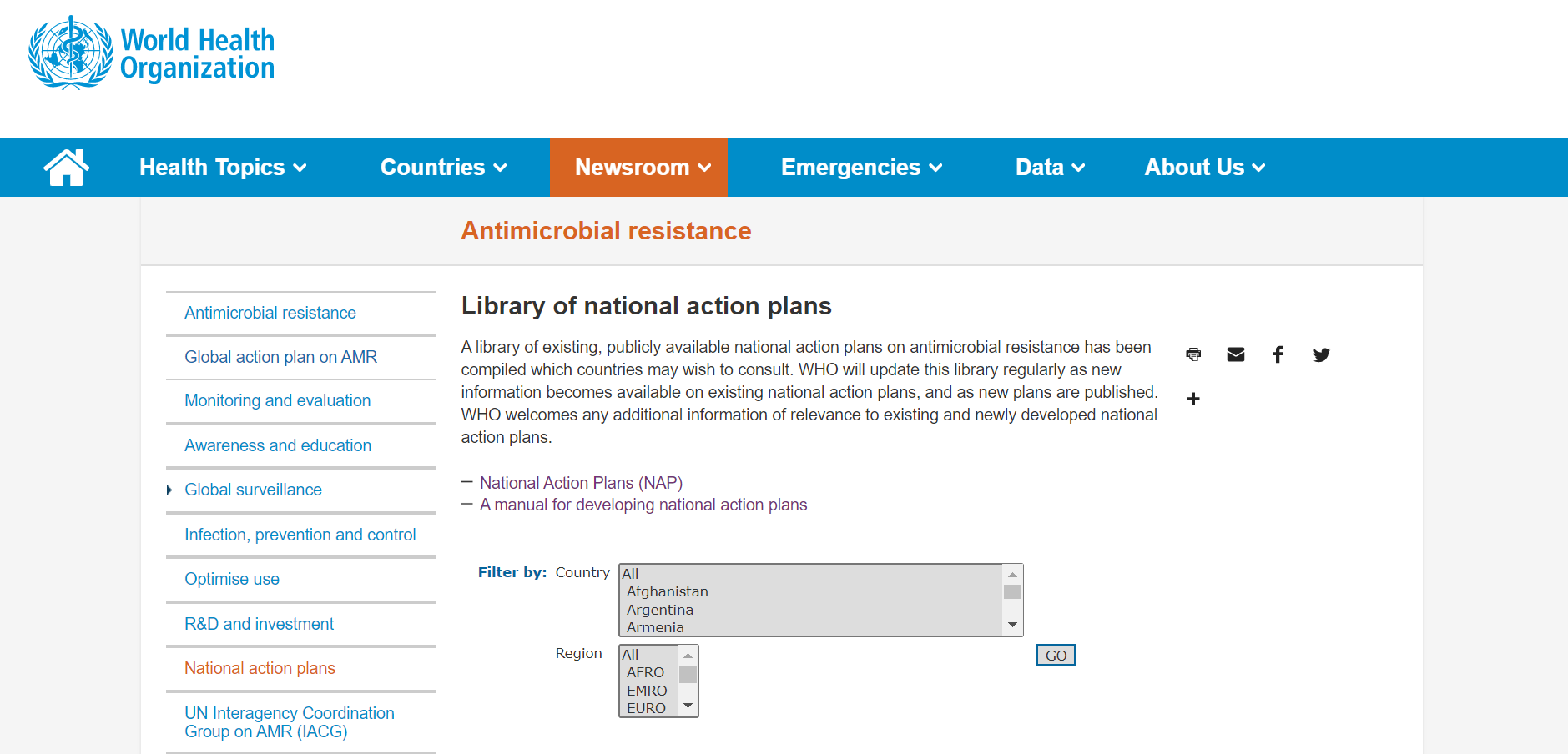 Find your WHO National Action Plan by clicking the image above
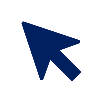 6
1. Review on Antimicrobial Resistance. Tackling Drug-Resistant Infections Globally: Final Report and Recommendations. 2016; 2. WHO Global Action Plan on Antimicrobial Resistance. 2015. Available at: https://www.who.int/antimicrobial-resistance/global-action-plan/en/ (Accessed August 2020) 3. https://www.who.int/antimicrobial-resistance/national-action-plans/en/ (Accessed August 2020)
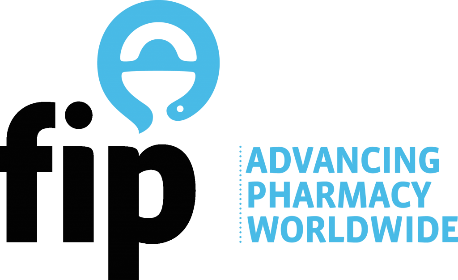 GRIP’s Mission
GRIP Facts: 
Convened by RB to address AMR in 2012
12 current members across the globe
Focused on reducing antimicrobial use and resistance for acute upper respiratory tract infections (URTIs) and securing treatments and public health for the future
“We, the Global Respiratory Infection Partnership, recognising the imminent onset of the post-antibiotic era and taking full cognisance of the declining numbers of new antibiotics in development hereby commit to:”
Consistent, sustainable, evidence-based advocacy and intervention for rational antibiotic use and antimicrobial stewardship
Formulating a framework for non-antibiotic treatment options for respiratory tract infections, such as sore throat, common colds, influenza and cough
Facilitating multi-stakeholder commitment to antibiotic stewardship and rational antibiotic use."
Click here to read more
7
[Speaker Notes: Source: https://www.grip-initiative.org/about-the-partnership/partnership-s-mission/]
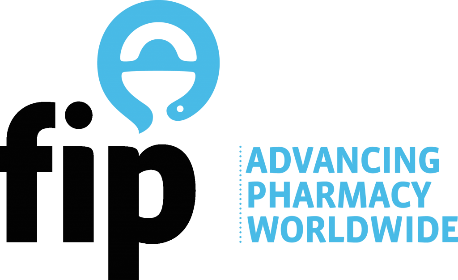 Pentagonal Framework for Change1
The 5P framework focuses on antibiotic stewardship and conservation through coordinated, multi-prolonged, multi-stakeholder, multi-disciplinary partnerships that are underpinned by national and international policies that create a consistent global approach to AMR
5P Activities
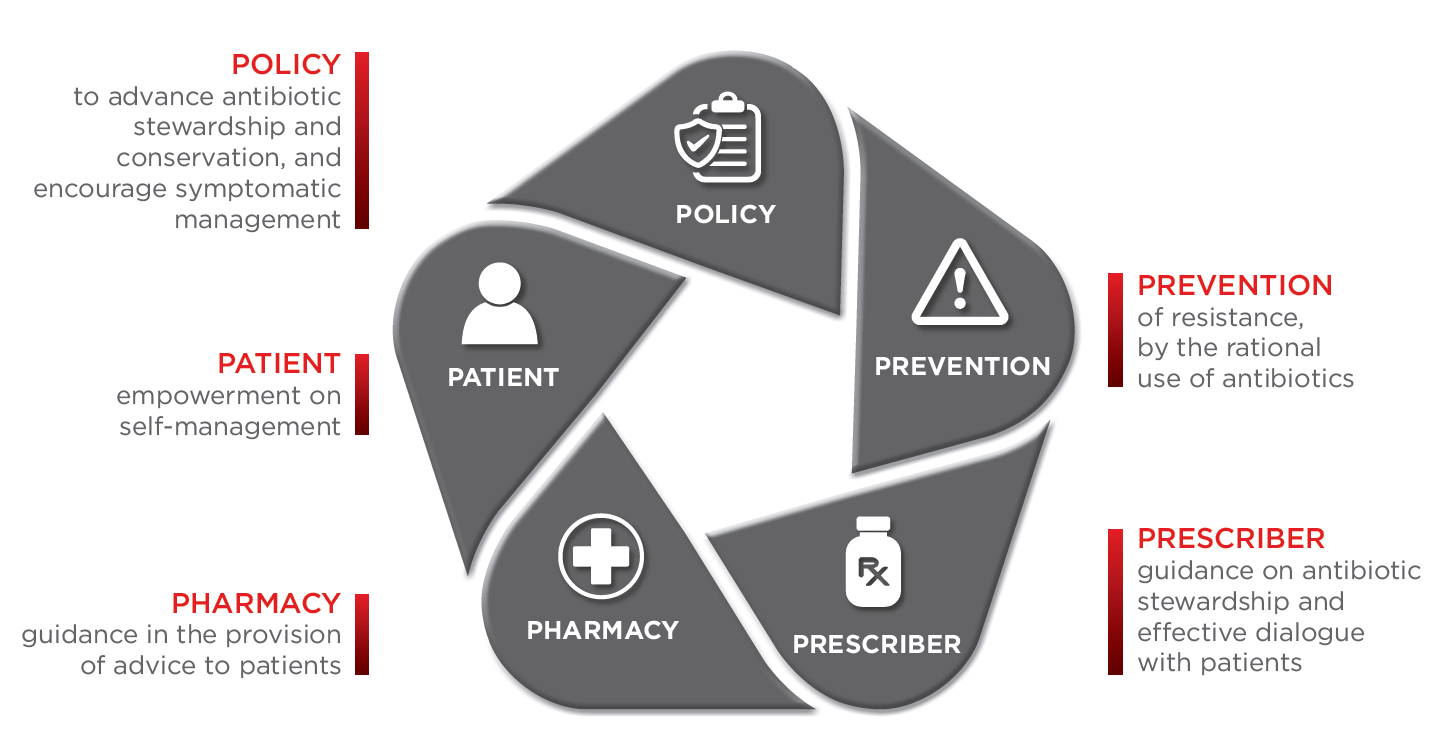 Adopt a patient-centered symptomatic management strategy
Offer practical advice to primary healthcare teams
Facilitate change towards prudent use of antibiotics
8
1. Essack S, Pignatari AC. Int J Clin Pract 2013;67(Suppl. 180):4–9.
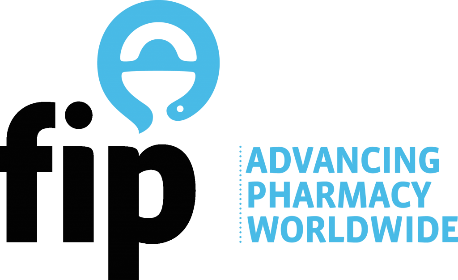 GRIP Activities
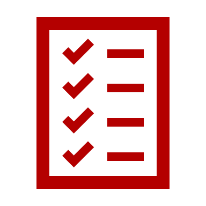 Guiding principles for the 5P framework and associated activities
Raise awareness of inappropriate antibiotic use

Limit antibiotic use to high-risk patients with bacterial infections and promote symptomatic relief alternatives

Establish local policy for symptomatic relief treatments for URTIs
Secure commitment to address local antibiotic prescribing issues: Government stakeholders, clinicians’ community practices

Educate HCPs on the appropriate treatment of URTIs
Adapt to suit different knowledge bases and countries

Support HCPs to enhance communication skills
Facilitate patient understanding
Adopt appropriate treatment
POLICY
PREVENTION
PATIENT
PRESCRIBER
PHARMACY
9
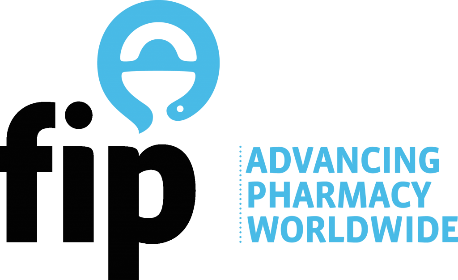 FIP’s Mission
FIP Facts: 
Formed in 1912 
Represents over 4 million pharmacists and over 150 national organisations, academic institutions and individual members  
Recognised as the leader in pharmacy
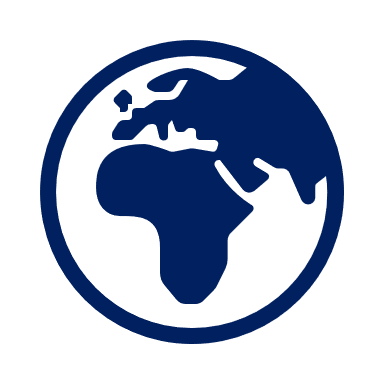 FIP is the global leader in pharmacy, pharmaceutical sciences and pharmaceutical education that together work to meet the world’s health care needs
FIP
FIP Education
Board of Pharmaceutical Practice
Board of Pharmaceutical Science
FIP’s mission is to support global health by enabling the advancement of pharmaceutical practice, sciences and education

AMR is a priority area for FIP. In September 2017, the FIP Council approved the FIP Statement of Policy on the Control of Antimicrobial Resistance (AMR). The Statement sets out pharmaceutical policy recommendations for governments, pharmacy practice recommendations for pharmacy personnel and commits FIP to an advocacy and facilitator role at both policy and practice levels
Academic Institutional Membership
Academic Pharmacy Section
10
[Speaker Notes: Sources
https://www.fip.org/vision-mission
https://www.fip.org/about]
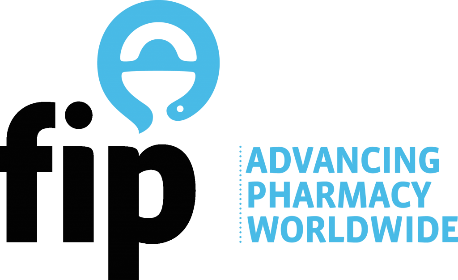 Key AMR initiatives
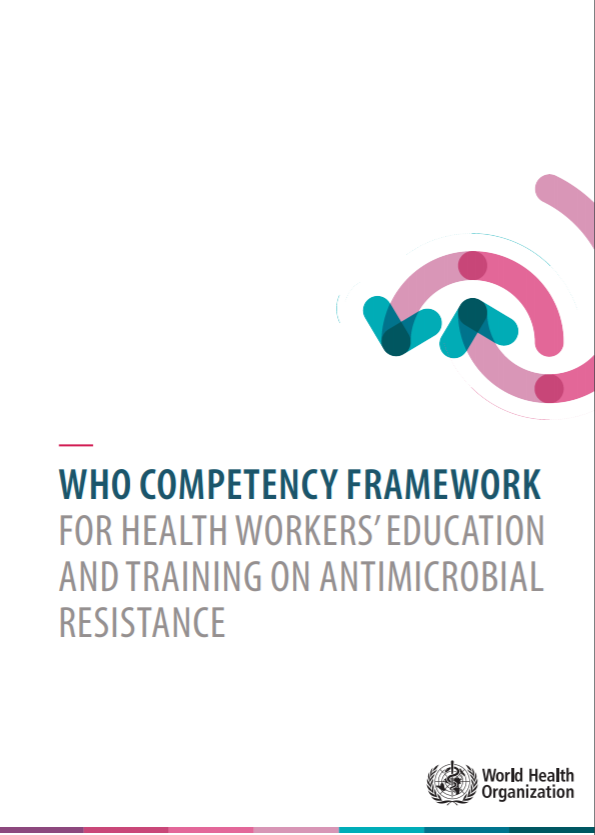 FIP will lead the implementation of the AMR Competency Framework and the Curricula Guide in pharmacy education through its Academic Institutional Membership (AIM) network across the globe


FIP AIM will work closely with FIP officers that are AMR experts, and will prepare CPD content from the curriculum for practitioners
FIP reviewed the first  Interprofessional Competency Framework on AMR Control, published by the WHO in 2018

From this, FIP contributed to the WHO Health Workers’ Education and Training on Antimicrobial Resistance: Curricula Guide in 2019

FIP’s contribution is acknowledged in both documents
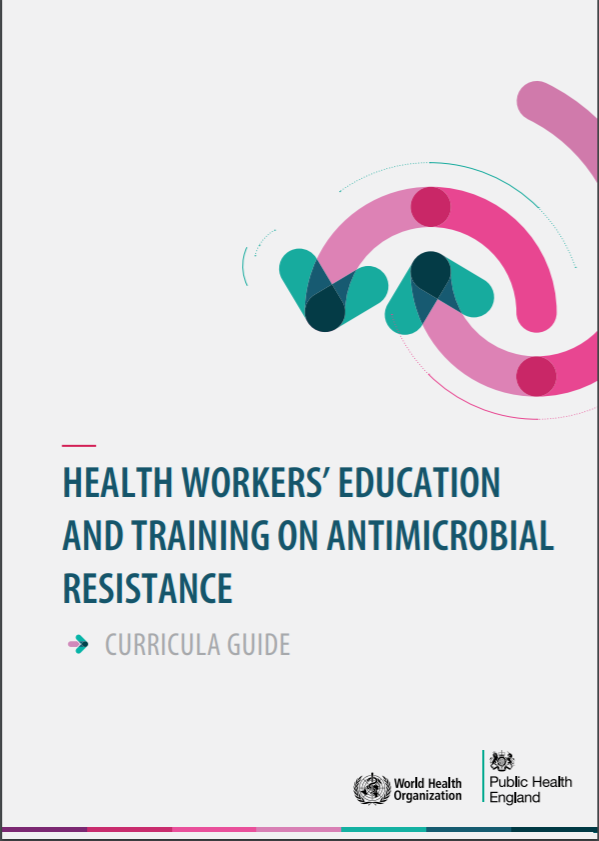 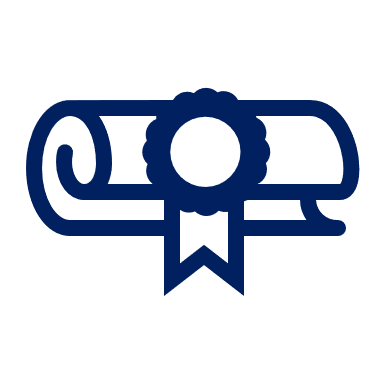 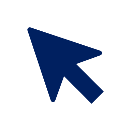 Click the above images to find out more
11
[Speaker Notes: Sources:
https://www.who.int/hrh/resources/WHO-HIS-HWF-AMR-2018.1/en/
https://apps.who.int/iris/bitstream/handle/10665/329380/9789241516358-eng.pdf]
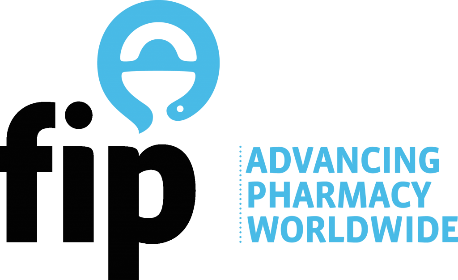 Key AMR initiatives
FIP Commission on AMR 

Earlier this year, in April, the FIP Bureau decided to set up the FIP Commission on AMR to build on the existing work of FIP on antimicrobial resistance.

The Commission will be officially launched at the special dedicated event at 13h-14.30h CET on 24 September 2020 and is open to all.  

It will further develop the outputs from the regional sessions, exploring opportunities to increase pharmacy’s impact across all settings and scopes of practice.

The event will follow the launch of FIP Development Goals during the World Pharmacy Week. One Goal is specifically dedicated to Antimicrobial Resistance. The Commission will look into the ways how this aspirational goal can be achieved.
Sign up by clicking here
12
[Speaker Notes: Sources:
https://www.who.int/hrh/resources/WHO-HIS-HWF-AMR-2018.1/en/
https://apps.who.int/iris/bitstream/handle/10665/329380/9789241516358-eng.pdf]
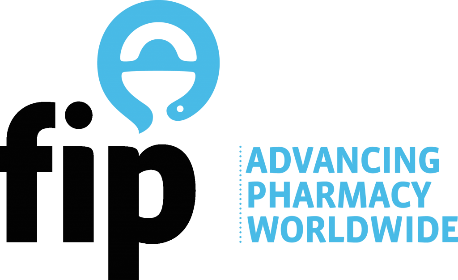 National AMR Pharmacy campaign
Public Health: National AMR Pharmacy campaign aligned to World Antibiotic Awareness Week (WAAW)
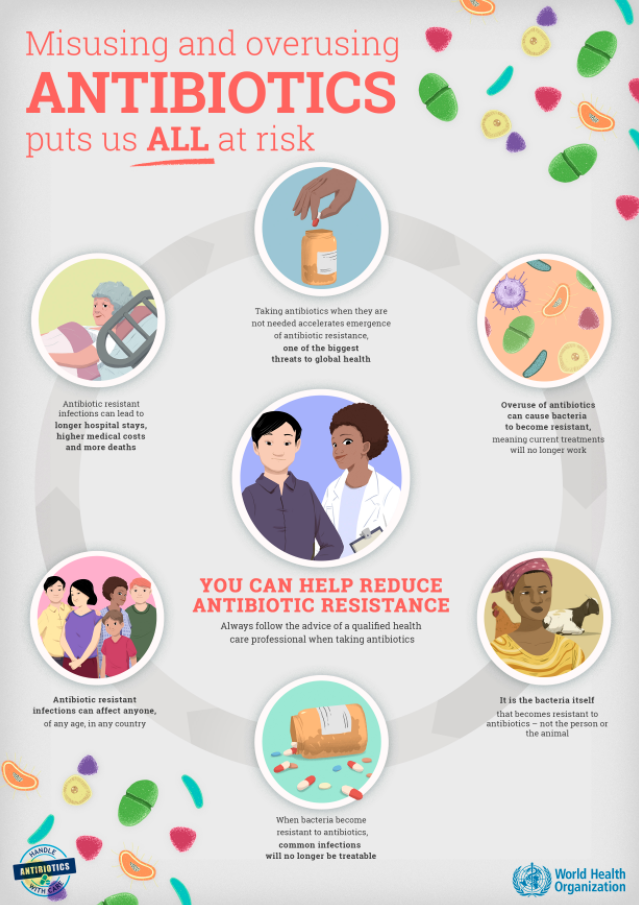 FIP was a contributor to shaping the first ever WAAW in collaboration with the WHO in 2015 

FIP collaborated with the WHO on the WAAW 2019 campaign, targeting health care professionals – “You can help reduce antibiotic resistance”

FIP helped to raise awareness of AMR by encouraging the public, health workers and policy makers to play an active role in preventing AMR

FIP directly supported the WHO to develop pharmacist-specific materials for WAAW
13
[Speaker Notes: Sources: 
https://www.who.int/campaigns/world-antibiotic-awareness-week]
BEHAVIOUR CHANGE MODEL
14
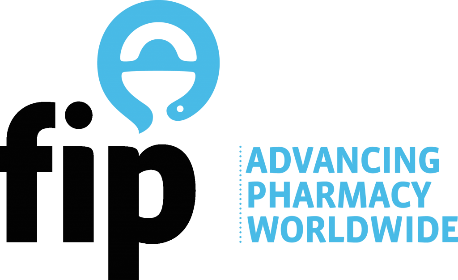 Behaviour change in AMR
Pharmacists are uniquely placed to initiate behaviour change
Inappropriate prescribing is greatest at the community level, but there is minimal information on stewardship and interventions within community-based pharmacies
To do so, behaviour change must occur by harnessing the interaction between capability, opportunity and motivation
Knowledge, skills, abilities and proficiencies acquired through education and practice
Capability
Commitment to antibiotic stewardship and conservation.
Mobilisation around the prevention and containment of AMR
Community pharmacists are on the frontline of primary care and, as such, have a key role in conserving antibiotics, preventing their misuse and instilling commitment to stewardship in the minds of both prescribers and patients
Motivation
Professional and social environment that enables the behaviour
Opportunity
15
1. Michie S, van Stralen MM, West R. Implement Sci 2011;6(1):42.
2. McDonagh, L.K, Saunders, J.M., Cassell, J. et al., Implement Sci 2018 13(130)
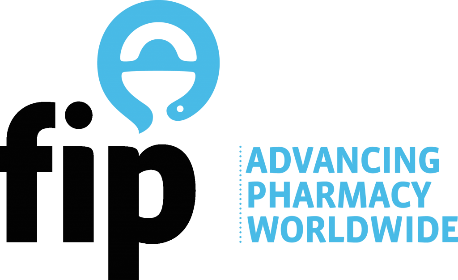 COM-B Wheel
Capability, opportunity and motivation are necessary to influence behaviour and create change
Education
Persuasion
Capability: defined as an individuals’ psychological and physical capacity to engage in an activity due to their relevant knowledge base and skillset  
Motivation: defined as those factors that energise and direct behaviour. It includes habits, emotional responses, and analytical decision-making
Opportunity: defined as all the factors that lie outside of the individual that prompt the behaviour, or make it possible
Capability
Incentivisation
Coercion
Behaviour
Motivation
Training
Enablement
Opportunity
Modelling
Environmental Restructuring
The wheel describes eight intervention themes that can be used to address or influence gaps in capability, motivation or opportunity
Activities can subsequently be mapped to these interventions, and be classified by function or stakeholder
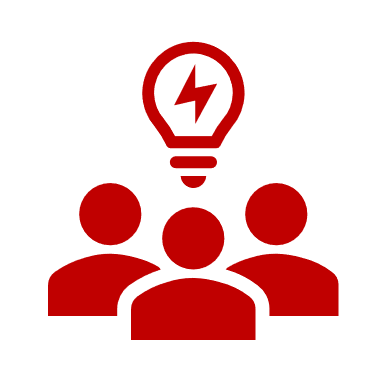 16
1. Michie S, van Stralen MM, West R. Implement Sci 2011;6(1):42.
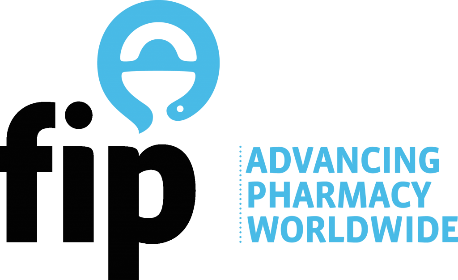 CASE STUDY: Africa (Kenya)Engaging professional bodies to encourage adherence to guidelines on antibiotic use. Shared by Mirfin Mpundu.
THE PROBLEM: 
Indiscriminate dispensing and overuse of antibiotics without prescriptions or indications
BEHAVIOUR CHANGE REQUIRED:
Adherence to treatment guidelines and best practices for antibiotic prescribing and dispensing
The insight: Patients and prescribers , look to pharmacists as their frontline contact for expert advice on medicines, and as such pharmacists are in a unique position to influence behaviour around inappropriate antibiotic use
The solution: Engaging professional bodies and organisations to ensure antibiotic guidelines were followed at the pharmacy level, whilst also showcasing the power pharmacists have in curtailing antibiotic use through their knowledge and awareness of AMR
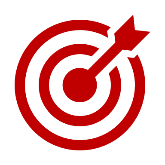 Capability:
Pharmacists are trusted as experts on medicines that other HCPs and communities seek advice from, creating a unique capability to engage in reducing antibiotic overuse in community settings
Motivation:Pharmacists are empowered and motivated by their public health responsibility. Their commitment to  AMR stewardship leads to better patient outcomes and in certain instances can lead to economic benefits
Opportunity:
Engaged the Pharmacy Board, administrators and professional bodies who enabled an opportunity to reduce AMR and increase the trust in pharmacy recommendations
Behaviour:
Pharmacists increased their knowledge and awareness of AMR, furthering their understanding of the unique role pharmacists play in curtailing antibiotic use. In doing so there was an increase in adherence to guidelines.  This was verified through audits.
17
[Speaker Notes: Further notes: 
ReferenceL 1.Castro-Sánchez, E., Moore, L. S., Husson, F., & Holmes, A. H. (2016). What are the factors driving antimicrobial resistance? Perspectives from a public event in London, England. BMC infectious diseases, 16(1), 465. https://doi.org/10.1186/s12879-016-1810-x

For more information please go to:
https://bmcinfectdis.biomedcentral.com/articles/10.1186/s12879-016-1810-x]
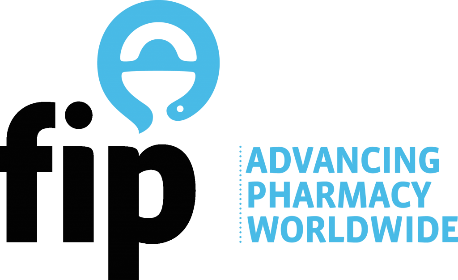 CASE STUDY: Europe (Spain)Political action driving a reduction in antibiotics in Spanish hospitals through a PROA. Shared by Dr Elsa Lopez Pintor.
BEHAVIOUR CHANGE REQUIRED:
A reduction in overall inappropriate antibiotic use in hospital settings, to reach the EU average in antibiotic consumption rates
THE PROBLEM: 
Spain has an estimated 46% antibiotic consumption rate in both hospital and primary care settings – the fifth highest in the EU
The insight: The overuse of antibiotics in hospital and primary care settings in Spain needed institutional support and political action to change overall national attitudes related to antibiotic use, facilitating an opportunity for policy development in AMR stewardship
The solution: Implementing Programmes for Optimising the Use of Antibiotics (PROA) - actions and activities for Spanish hospitals and primary care settings enabling robust guidelines to be developed that embodied the three components of the COM-B Model
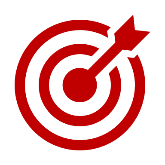 Capability:
National university-accredited online courses alongside various levels of certification for hospitals helped hospital pharmacists, infectious disease physicians and clinical microbiologists engage in activities outlined in the PROA
Motivation:
Pharmacists belong to multidisciplinary team (Hospital Pharmacist, Infectious Diseases Physician, Clinical Microbiologist), working towards the same goal. Inclusion of PROA indicators among the hospital objectives was also a motivating factor.
Opportunity:
Institutional support for PROA and consensus documents that clearly define the activities between all societies involved prompted an opportunity for robust policy addressing AMR stewardship at a hospital levels
Behaviour:
Antibiotic consumption declined by 4.78% between 2016 and 2017, with a 10% drop in some regional areas. 

70% of public Spanish hospitals have implemented AMR activities and AMR stewardship
18
[Speaker Notes: Further notes: 
The PROA is mainly focused on the control of prescriptions in Primary Care Centers and does not include community pharmacists and Pharmacists’ Patient Care Services 
This leads community pharmacists isolated in the stewardship of antibiotics despite their key role in optimising antibiotic stewardship through:
Preventing / educating on misuse; promoting adherence to guidelines; monitoring patient compliance; preventing, detecting and resolving drug-related problems as well as negative drug therapy outcomes and / or counseling, supporting and educating patients on common related ailments and over-the-counter treatments
The Spanish National Action Plan only takes into account pharmacies in the quantification of the number of antibiotics dispensed, without considering any of these other patient-centered activities, which in some way compromises the quality and continuity of care for patients undergoing antibiotic treatment
To promote the implementation of these activities in the community pharmacy in a more generalised way, it would be necessary to achieve a multidisciplinary consensus on the role of the community pharmacists in the management of antibiotics, supported by all the positions involved 
Programs similar to these Hospital and Primary Care PROAs are also needed at Community Pharmacy (CP) level as this is the place where the majority of antibiotics are dispensed and also the first place where patients go for advice on self-management of minor ailments
The experience of the implementation of PROA in Spanish hospitals could be a good example of what to do at CP level and what the steps should be, and could help us to reflect on which components of the behaviour of change are necessary to improve at community pharmacy level]
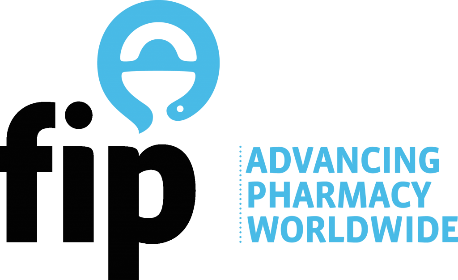 CASE STUDY: Eastern Med (Egypt)Empowering pharmacists to counsel patients on appropriate URTI medication through education on AMR. Shared by Nada ElSayed Ahmed.
BEHAVIOUR CHANGE REQUIRED:
The removal of antibiotics from the common cold package and the provision of counselling to patients suffering from colds, flus and other URTIs
THE PROBLEM: 
It is common for pharmacists to dispense 2 antibiotics as a component of medication packages for colds, flus and upper respiratory tract infections (URTIs)
The insight: A large number of patients come to the pharmacy, believing that antibiotics are useful for common health complaints that are often non-viral in nature
The solution: A coordinated approach to empower pharmacists through AMR education, consequently increasing their knowledge on the subject and encouraging pharmacist-patient discussions on treatments for URTIs
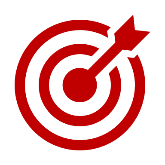 Capability:
Pharmacy staff were provided with knowledge and educational materials around AMR and the non-bacterial nature of URTIs, enabling them to engage in AMS activities
Motivation:
Habitual behaviour was challenged and  re-directed behaviour to a more rational thought process
Opportunity:
Patient education materials and a separate area for prescription-only antibiotics gave pharmacists the opportunity to prompt a behaviour change and promote alternative symptomatic relief treatments
Behaviour:
Dispensing antibiotics as single pills discontinued in the pharmacy. Staff became more confident to refuse patients’ self-medication for URTIs and instead raised awareness on appropriate antibiotic use and alternative symptomatic relief treatments
19
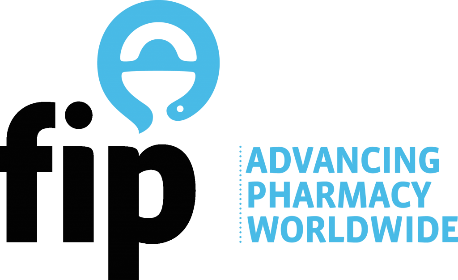 CASE STUDY: Americas (U.S)Reducing physician pressure to prescribe antibiotics through a Symptom Relief Pad. Shared by Dr Doug Burgoyne.
BEHAVIOUR CHANGE REQUIRED:
To ensure physicians and pharmacists have the necessary resources to provide alternative symptomatic reliefs to patients
THE PROBLEM:
The pressure to prescribe antibiotics to patients, despite the presence of viral infections and the high patient expectation of receiving antibiotics
The insight: Physicians and pharmacists are under pressure and feel obliged to provide customer satisfaction to the patient, which often means they will write a prescription for an antibiotic even if the patient does not need it
The solution: An alternative ‘prescription’ for symptomatic relief, containing information about viral infections, appropriate prescribing and alternative symptomatic relief treatments based on patients’ symptoms
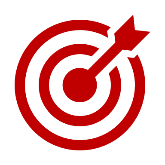 Capability:
Physicians and pharmacists have the capability to educate patients on viral infections, whilst promoting symptomatic relief alternatives and easing the pressure to prescribe antibiotics
Motivation:
Physicians and pharmacists feel motivated that they have an alternative to ‘prescribe’ and can provide much needed patient satisfaction
Opportunity:
The creation of a Symptom Relief Rx pad for physicians that gave patients a ‘prescription’ for symptomatic relief alternatives, providing an opportunity to ease pressures on physicians to prescribe antibiotics
Behaviour:
 Patients were satisfied with the care they received from the prescriber and the pharmacy. They also learned to recognise viral cold/flu symptoms and to seek relief from the pharmacy first. This change in behavior should result in long-term reduction in antibiotic use and AMR
20
[Speaker Notes: Further notes: 
In the US, physicians, and other prescribers control access to antibiotics. If the patient was sick enough to go to the doctor, they come to the pharmacy with the intention to fill a prescription for an antibiotic
If the patient (customer) is not satisfied, then they will go to an alternative doctor that will give them the antibiotics they are requesting 
In this case, doctors need to give their patient something to provide customer satisfaction, and this often results in writing a prescription whether it is fully necessary to or not
These patient expectations creates immense pressure for physicians to prescribe antibiotics
Symptom Relief Rx had information about viral infections, including average length of symptoms and why antibiotics are not recommended.  It also included boxes next to frequently used cough/cold relief medicines for the doctor to check based on the patient’s symptoms
The pharmacy would sell the OTC reliever to the patient and counsel them on viral infections as well as what they should expect from the medicine
This also works when prescribers offer an antibiotic Rx and suggest that patients HOLD the prescription for a few days to see if they feel better as the infections runs its course
The doctor can write both ABX and SxRx prescriptions then have the pharmacist counsel the patient on the benefits/risks of both]
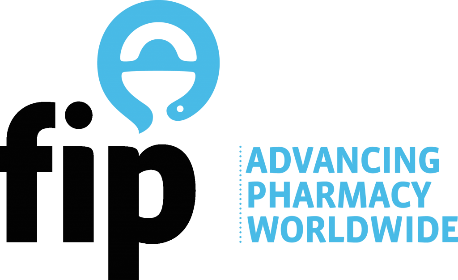 CASE STUDY: Americas (Costa Rica)Utilising a PROA to create a multidisciplinary approach to curtailing antibiotic use in Hospital San Juan de Dios. Shared by Dr Eduardo Savio.
BEHAVIOUR CHANGE REQUIRED:
A new approach to infection prevention and control protocols and the appropriate use of antimicrobials, to ultimately reduce the overall antibiotic use
THE PROBLEM:
Inappropriate prescribing of antibiotics in the orthopaedics service at the Hospital San Juan de Dios
The insight: The overuse of antibiotics in the Hospital San Juan de Dios indicated that a robust framework with guidelines and activities was necessary to engender behavioural change and ensure effective AMR stewardship
The solution: A Programme for Optimising the Use of Antibiotics (PROA) to ensure quality and commitment of AMR stewardship in the hospital
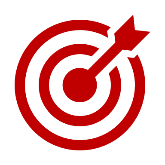 Capability:
Knowledge and skills of a multidisciplinary team to ensure that antibiotics were used appropriately in each situation within the hospital
Motivation:
Being part of an effective and engaged multidisciplinary team solving the problem together
Opportunity:
Immediate contact via phone (WhatsApp), and weekly meetings between multidisciplinary team enabled the PROA to have a meaningful impact and significantly reduce 
antibiotic use at the hospital
Behaviour: 
Reduction of the average consumption of antibiotics 
and antimicrobial expenses from 2018 to 2019
Also:
Development of treatment and follow-up guidelines 
Reduction of re-admission due to infections
21
21
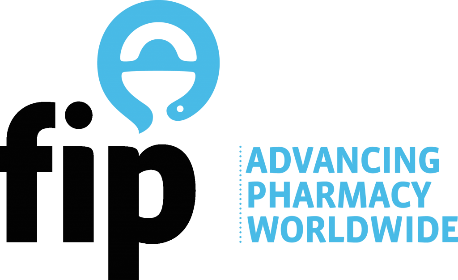 CASE STUDY: Americas (Ecuador)Collaboration between physicians and pharmacists in combatting inappropriate antibiotic prescriptions. Shared by Dr Eduardo Savio.
BEHAVIOUR CHANGE REQUIRED:
Pharmacists intervention to suggest dose modifications and re-evaluation of treatment pathways, resulting in appropriate management from physicians
THE PROBLEM:
Broad spectrum antibiotic overuse in patients with pyogenetic arthritis and osteomyelitis, causing frequent side effects on bone marrow function and prolonged treatment / hospital stay
The insight: Utilizing the expertise of pharmacists in dose management could optimise antibiotic prescriptions
The solution which helped address the problem: Carrying out a systematic review of antibiotic prescriptions and encouraging discussions and collaborations between physicians and pharmacists to curtail the overuse of antibiotics
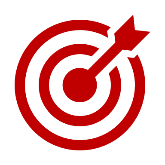 Capability:
The knowledge of AMR and the correct dosing enabled a capability for pharmacists to engage in evaluating the correct prescribing and dosing of antibiotics to patients
Motivation:
Reducing prolonged treatment and hospital stays for patients, when beds are limited
Opportunity:
Discussions and reviews of antibiotic treatments for patients provided an opportunity to collaborate in a multidisciplinary way and curtail the overuse of antibiotics whilst reducing frequent side effects patients often experience
Behaviour:
Acceptance by the prescribing physician of the pharmacists’ suggestion to suspend the use of the initially prescribed medication, and instead replace it with an alternative antimicrobial. This also avoided myelosuppression and a negative culture for bacteria that can lead to AMR
22
22
22
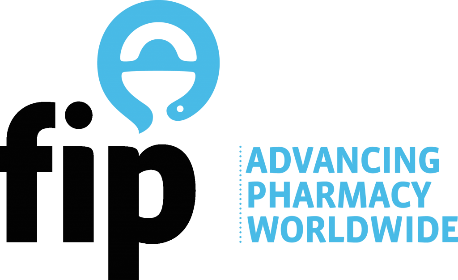 CASE STUDY: South East Asia (India)National campaign encouraging the responsible use of antibiotics among pharmacists and patients. Shared by Manjiri Gharat.
THE PROBLEM:
A lack of knowledge and awareness of appropriate antibiotic use among pharmacists and patients is driving irresponsible antibiotic use
BEHAVIOUR CHANGE REQUIRED:
Ensuring pharmacists do not dispense antibiotics without a prescription and instead counsel the patients on responsible antibiotic use
The insight: Health literacy is low among patients and self-medication of antibiotics is common. In addition, community pharmacy is perceived more of a trade than a professional practice that often leads to poor adherence to guidelines on antibiotic use as there is little governmental regulation on the sale of OTC antibiotics
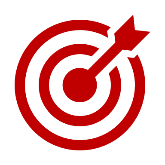 The solution: A nation-wide campaign on the Responsible Use of Medicines Saves Lives since 2015, raising awareness on AMR, appropriate antibiotic use and the need to have strict adherence to prescription-only antibiotics
Capability:
Pharmacists are at the frontline of antibiotic dispensing, and as such were trained through seminars and webinars to raise awareness of their role in curtailing AMR and promoting appropriate antibiotic use
Motivation:
A public campaign through posters, leaflets, rallies, interviews in media and government letters energised pharmacists to harness their role as AMR stewards and become involved in the fight against inappropriate antibiotic use
Opportunity:
This created an opportunity for pharmacies and pharmacists around the country to become leaders in AMR and increase their knowledge and confidence in the professional practice of pharmacy
Behaviour:
An increased understanding among pharmacists around the role they play in curtailing AMR. Consequently, there was a reduction in the consumption of non-prescribed antibiotics as pharmacists increasingly counselled patients on appropriate antibiotic use
23
[Speaker Notes: Further notes:
People in India do not understand the difference between other medicines and antibiotics – they feel it is a ‘pill for every ill’
We aimed for:
Pharmacists not to dispense antibiotics without valid prescription
Pharmacists to counsel the patients with antibiotic prescription for correct use of antibiotics.
Patients not to insist for antibiotic and not to buy antibiotics on counter without prescription and to understand responsible use of antibiotics 
OTC sale of prescription medicines without prescription is quite common.Law enforcement is not very strict
Therefore, sensitization of both, consumers and pharmacists, regarding responsible use of antibiotics, was needed
Alongside the national campaign in pharmacies and media outlets, several advocacy letters were written to the Government regarding misuse of antibiotics
In addition to the increased knowledge and awareness of pharmacists on AMR and appropriate antibiotic use, government and drug regulators realised the potential in professional association’s efforts to improving public health]
FURTHER RESOURCES
24
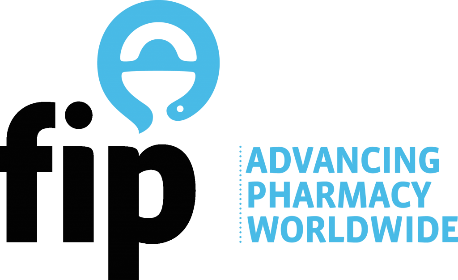 Further Resources
Please click on the below links for further reading on activities in AMR
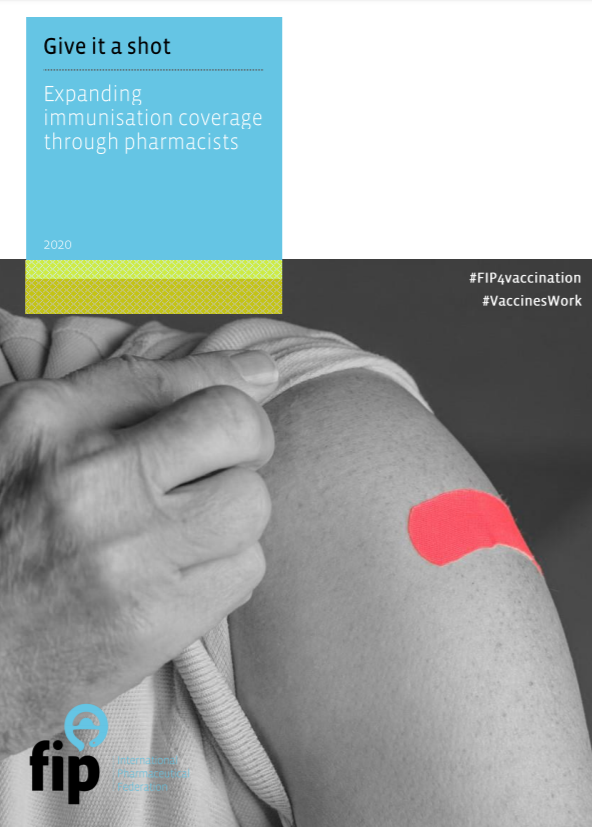 FIP published practical guidance on implementing a vaccination service and sets out the roles and technical requirements for pharmacy-based vaccines-related services. FIP partnered with the American Pharmacists to provide a certified immunisation course
Click here to watch the video on the midterm progress of Thailand’s implementation of their National Strategic Plan on AMR 2017-2021
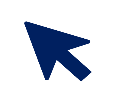 Click the image to read more
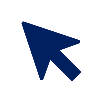 25
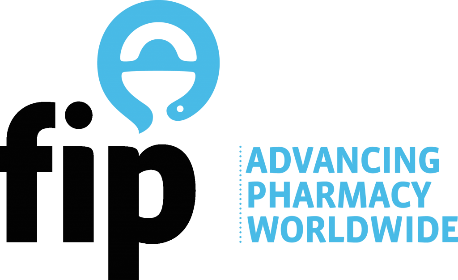 Further Resources
Please click on the below links for further reading on activities in AMR
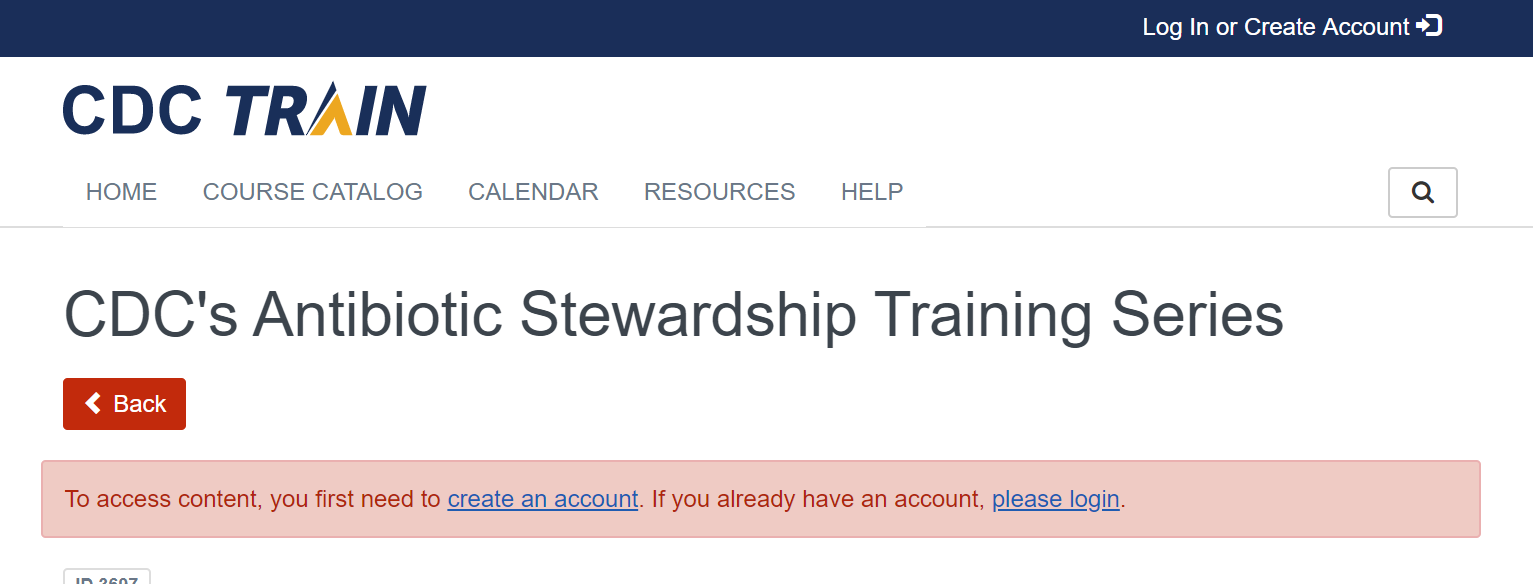 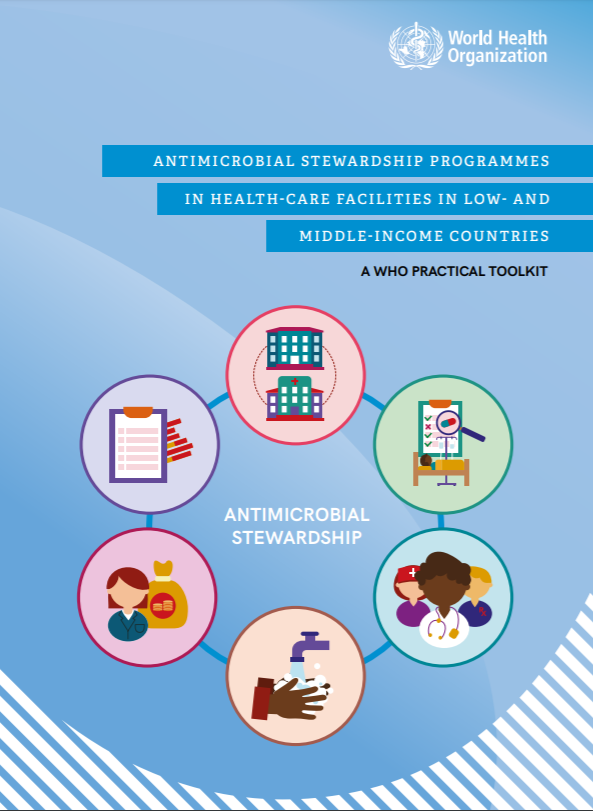 This WHO document provides practical guidance to support the implementation of an objective of the Global Action Plan on AMR: optimising the use of antimicrobial medicines

This toolkit outlines where to start to effectively tackle AMR in low and middle income countries, and includes guidance on structures and resources that should be put in place at the national and heath care facility level
Click the image to read more
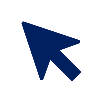 The Centre for Disease Control and Prevention offer a free training course in AMR stewardship that includes 9 core modules to help clinicians optimise antibiotics and improve health care quality and safety
Click the image to read more
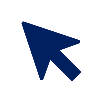 26
[Speaker Notes: Source:
https://apps.who.int/iris/bitstream/handle/10665/329404/9789241515481-eng.pdf
https://www.train.org/cdctrain/training_plan/3697]
Further Resources
Please click on the below links for further reading on activities in AMR
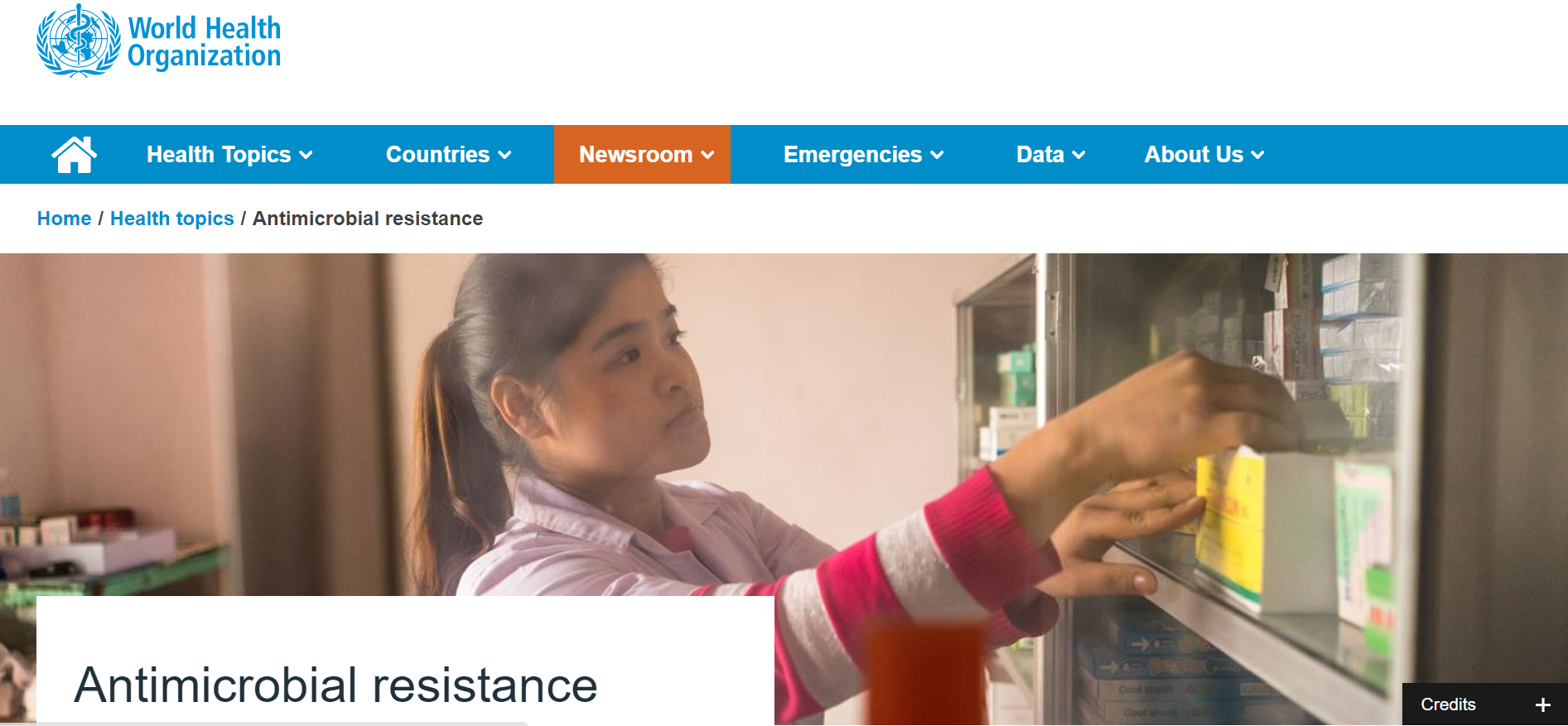 This WHO website provides extensive information on AMR including an AMR overview, Fact sheets, Q&As and information on the Global Action Plan against AMR. It provides updates on global news, events and WHO publications focused on AMR initiatives. 

In addition, you can find links to AMR and WHO Regional Offices for further information.
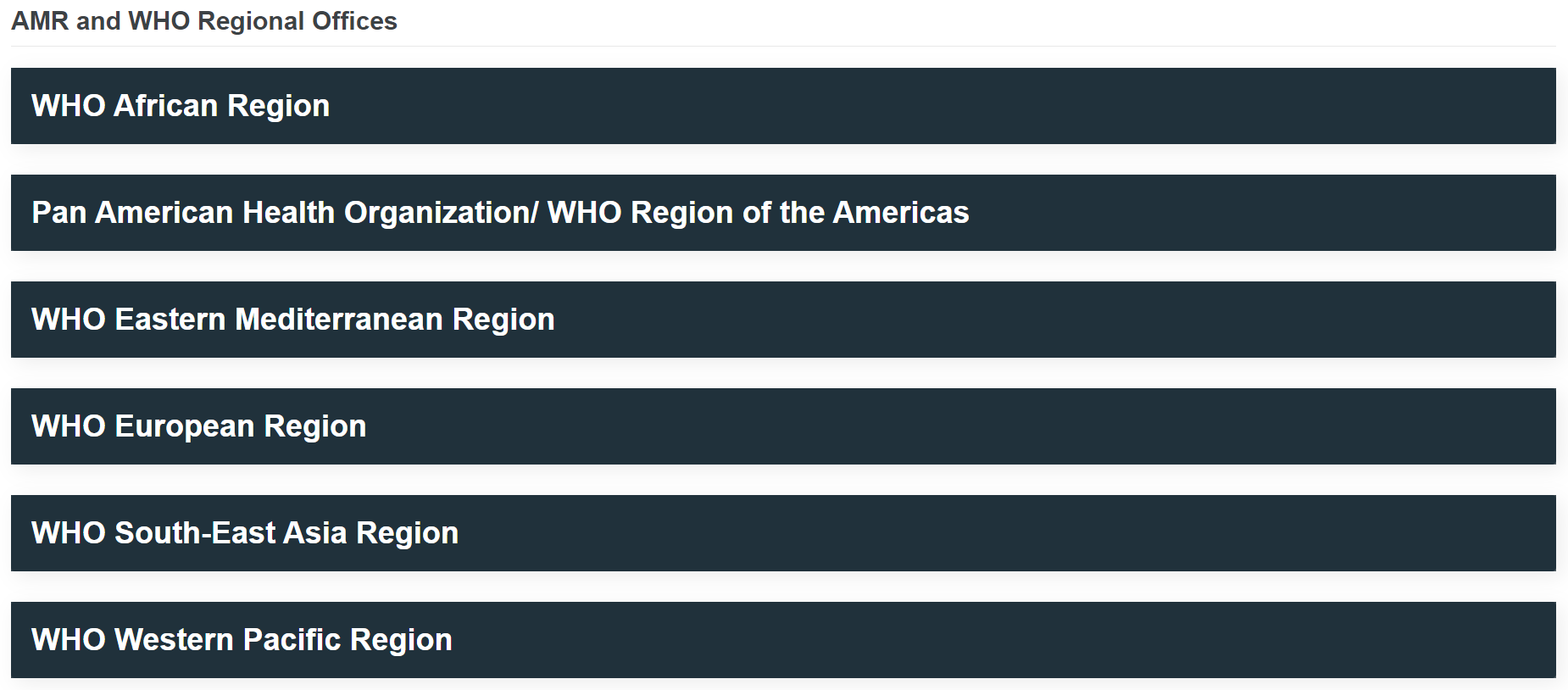 Click here to find out more
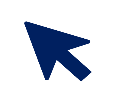 27
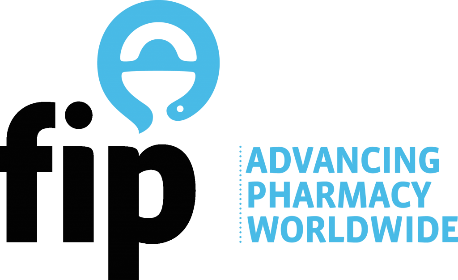 Further Resources - BSAC
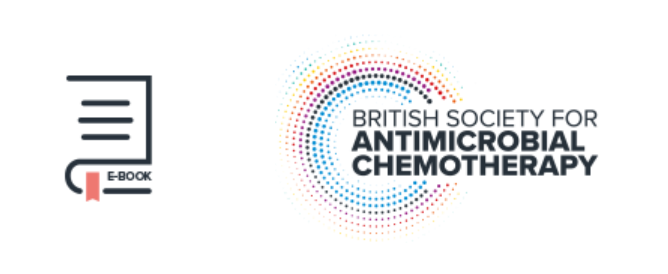 BSAC have published an AMR Stewardship document that outlines: 
Day-to-day challenges posed by AMR
Tools for setting up stewardship programmes
Making the most of existing programmes 
Resources to apply the principles of stewardship in a wide range of settings
Support for workers in low and middle-income countries
Advice on informing and influencing policymakers and press
Further videos, podcasts and interactive PDFs
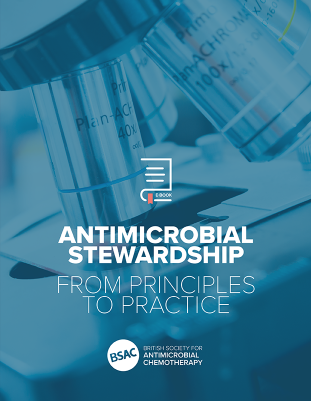 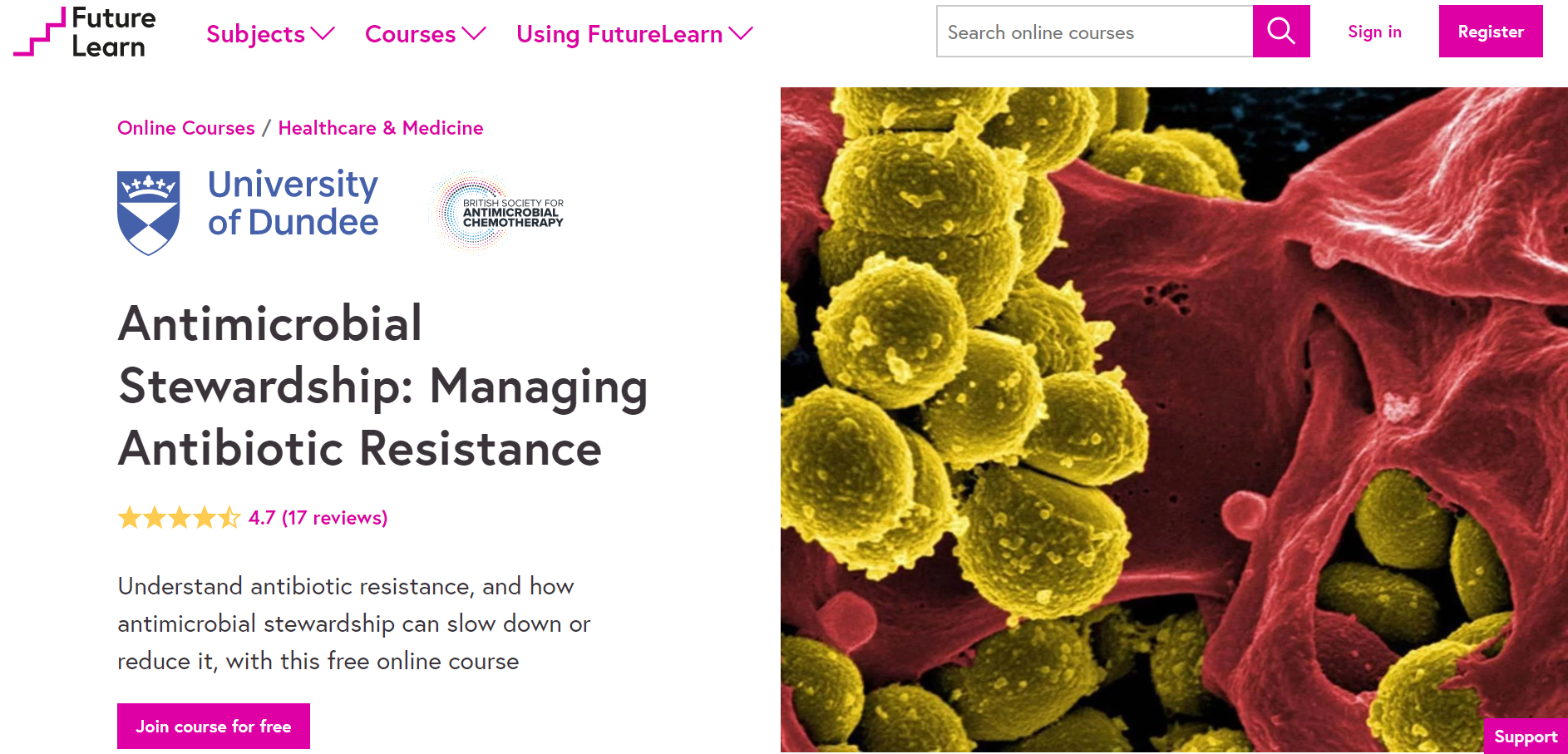 BSAC have designed a course on FutureLearn that is designed to inform and empower HCPs on providing safe and high-quality antibiotics
Click here to find out more
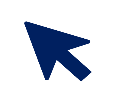 28
Click here to find out more
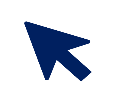